Write it Right!
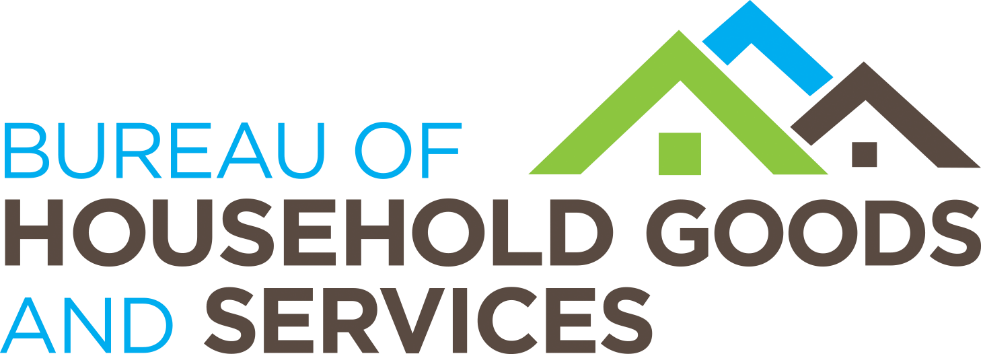 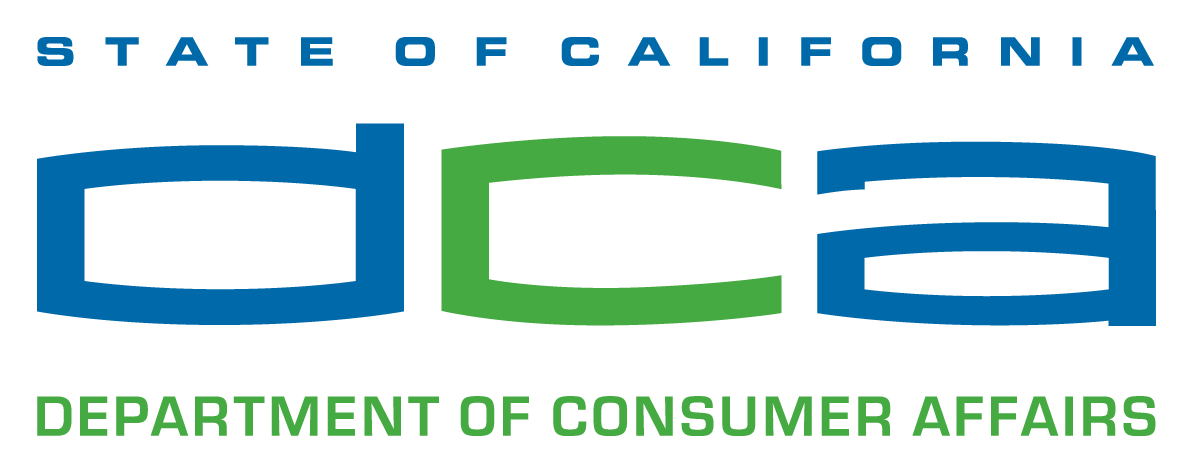 Revised 04/16/2019
Write it Right: What we will cover
Written Estimates
Claim Checks
Invoices
Diagnostic Fees and Service Calls
Unusual Circumstances
Advertising
Guarantees
Need More Help?
Email: homeproducts@dca.ca.gov

Phone: (916) 999-2041

Text of EAR Law and Regulations
Written Estimates
A service dealer may not perform repairs or charge a customer for repairs until the customer has been provided with an estimate in writing and the customer specifically authorized the repairs.
Written Estimates (2)
After a written estimate has been provided to the customer the service dealer may not charge for work done or parts supplied in excess of the written estimate without the prior oral or written consent of the customer.  If such consent is oral the service dealer shall make a notation on the invoice of the date, time and name of person authorizing the additional repairs.
Written Estimates (3)
Where a written estimate is provided in the residence the estimate shall include as part of the labor charge:
transportation and travel charges
initial service call charge (if any) 

Remember - SALES TAX and other applicable taxes shall not be considered as part of the written estimate.
Written Estimates (4)
“Don’ts” in your estimates
Don’t give a minimum or maximum estimate!
Don’t exclude costs (except for taxes) from your estimate.  Estimates must include all charges!
Don’t just give an oral estimate – be sure you provide an estimate in writing first!
Written Estimates (5)
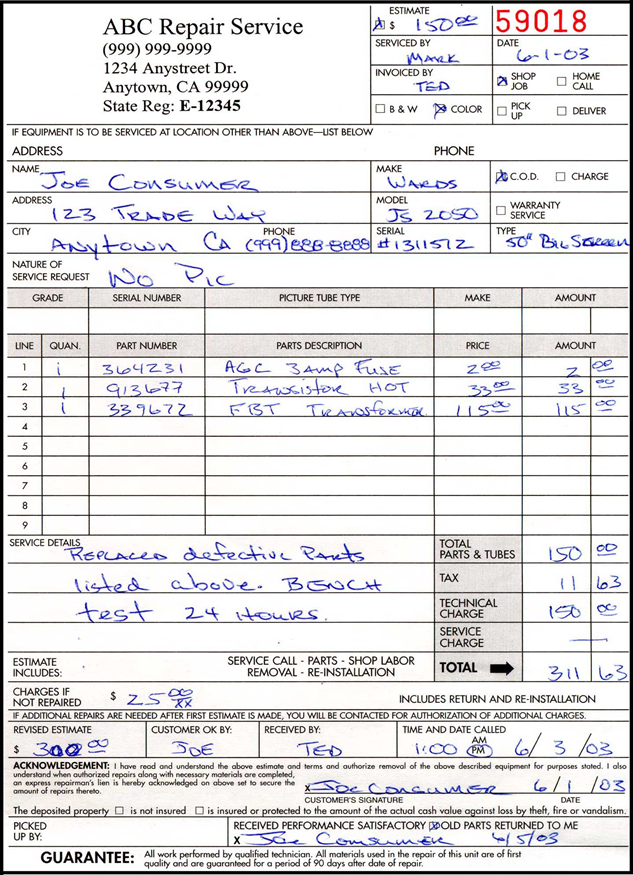 Example of a properly written estimate.
Written Estimates (6)
Legal References:

Business and Professions Code §9844
California Code of Regulations §2722
Claim Checks
A claim check is required when:
You remove a product from the home, home office, or private motor vehicle.
You accept a set or appliance for repair at your place of business.
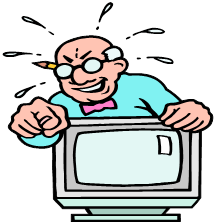 Claim Checks (2)
What needs to be on your Claim Check:
The name and registration number of the service dealer and the address and telephone number of the location where the set or appliance will be repaired.
The date the set or appliance was accepted or received by the service dealer.
A description of the item.
A description of the problem with the item.
Claim Checks (3)
What needs to be on your Claim Check (cont.):

The name and address of the customer.
The signature of the person receiving the item.
Removal and/or installation charge (if any)
Whether or not the item is protected to the amount of the actual cash value while with the service dealer.
Claim Checks (4)
What needs to be on your Claim Check (cont.):
In prominent type, the following statement:
“An estimate as required (Section 9844 of the California Business and Professions Code) for repairs shall be given to the customer by the service dealer in writing, and the service dealer may not charge for work done or parts supplied in excess of the estimate without prior consent of the customer. Where provided in writing, the service dealer may charge a reasonable fee for services provided in determining the nature of the malfunction in preparation of a written estimate for repair. For information contact the Bureau of Household Goods and Services, Department of Consumer Affairs, Sacramento 95834."
Claim Checks (5)
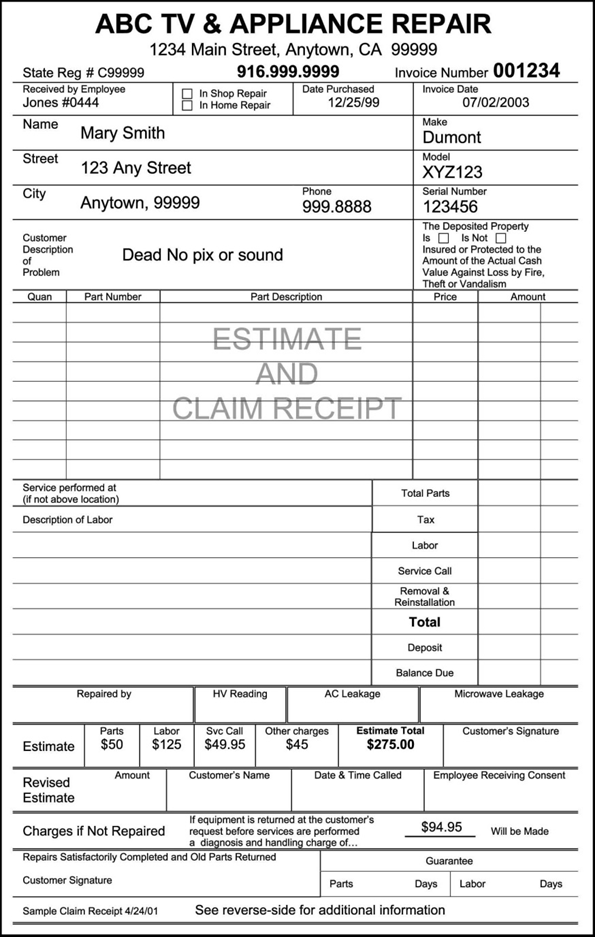 Example of how a claim check form should look. (front)
Claim Checks (6)
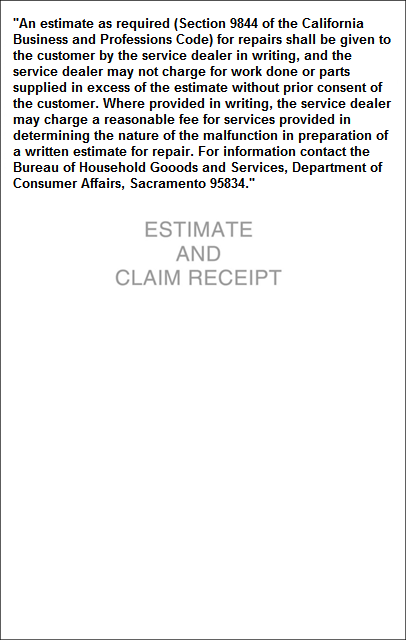 Example (back)

This statement may appear on the front or back of the claim check.
Claim Checks (7)
Where in the code section does it specify claim check requirements?

Business and Professions Code §9844
California Code of Regulations §2721
Invoices
An invoice must contain:
Business Name, Address and Telephone Number
State Registration Number 
Date of Invoice
If the unit is removed, the invoice must indicate the address of the location where the set is repaired.
Invoices (2)
An invoice must contain (cont.):
Description of the unit, including make, model and serial number
Name and Address of the Customer
A summary of the customer’s description of what’s wrong with the unit
Itemization of each part replaced in the unit, indicating warranty or charge for each part
Invoices (3)
An invoice must contain (cont.):
Itemization and description of labor or technical services performed within warranty or for which a charge was levied
An itemization and description of all other charges
If used or exchanged parts are used, a statement indicating which part is non-new
Invoices (4)
An invoice must contain (cont.):
Signature or employee number filling out the invoice
A statement of total charges
Signature or employee number performing the actual repair
Invoices (5)
An invoice must contain (cont.):
In prominent type, the following statement:

“An estimate as required (Section 9844 of the California Business and Professions Code) for repairs shall be given to the customer by the service dealer in writing, and the service dealer may not charge for work done or parts supplied in excess of the estimate without prior consent of the customer.  Where provided in writing, the service dealer may charge a reasonable fee for services provided in determining the nature of the malfunction in preparation of a written estimate for repair.  For information contact the Bureau of Household Goods and Services, Department of Consumer Affairs, Sacramento 95834”
Invoices (6)
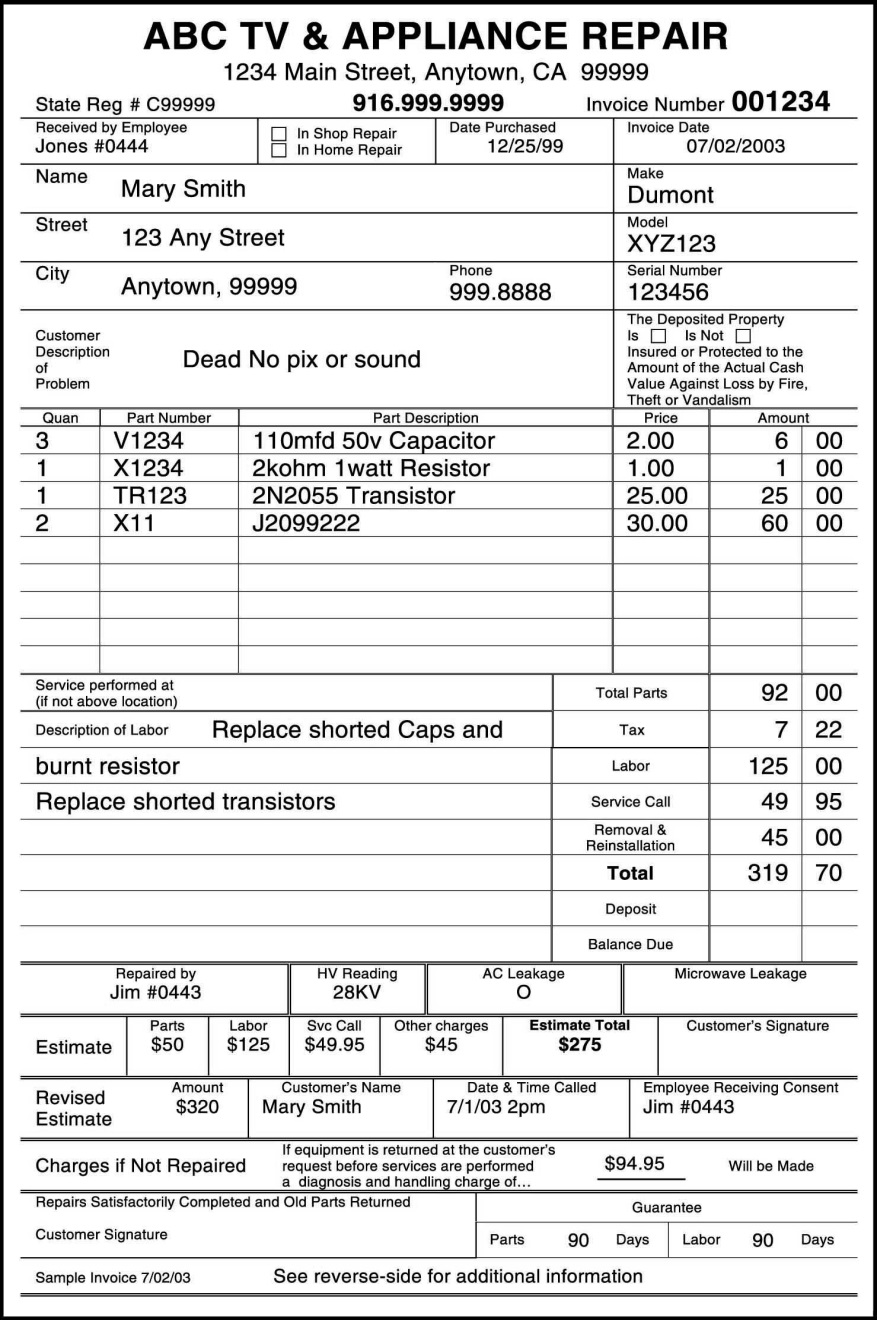 Example (Front)
Invoices (7)
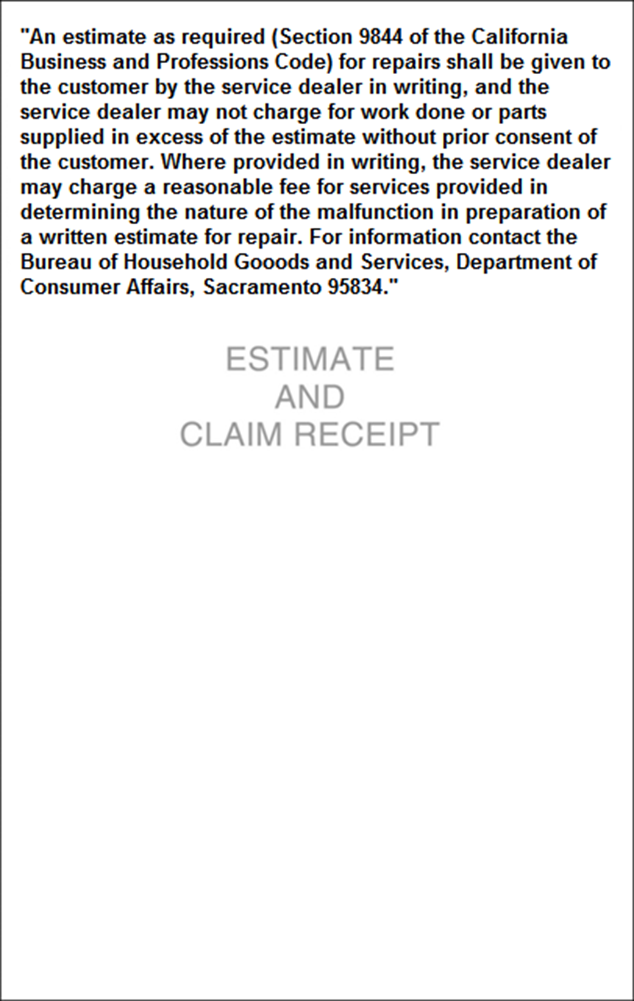 Example (Back)
Invoices (8)
References in the Law

Business and Professions Code §9842
California Code of Regulations §2725
Diagnostic Fees and Service Calls
A reasonable fee can be charged for diagnosing the malfunction in preparation of a written estimate for repair, provided that the customer was notified of the fee in writing prior to any work being performed. 
If the unit is repaired in the home, the customer must be notified of any fee for the preparation of a written estimate, in writing, prior to any work being done or the unit being removed from the home.
Unless received by public carrier, the diagnosis fee must include any transportation or travel cost in conjunction with the diagnosis.
Diagnostic Fees and Service Calls (2)
The service dealer shall quote a charge for each service call, and the diagnosis fee, if one is to be charged, prior to making each service call.  
If a diagnosis fee is charged, it shall be included in the service call charge.
Diagnostic Fees and Service Calls (3)
References in the Law
Business and Professions Code §9844
California Code of Regulations §2722.5
Unusual Circumstances
Sometimes, unusual circumstances occur in which standard practices cannot be followed.
Many of these circumstances are covered in California Code of Regulations §2722.6.
When in doubt, contact the Bureau for assistance and guidance.
Guarantee of Work
If a guarantee is used in conjunction with a repair or install the following must be provided in writing:
Nature and extent of the guarantee.
Identity of the guarantor.
If a partial/no guarantee is provided:
The invoice must state what portion of the service is not covered by a guarantee.
If not stated in the invoice, it will be assumed that the service is covered by an implied 30-day labor and 90-day parts guarantee.
Guarantee of Work (2)
References in the Law

Business and Professions Code §9846
California Code of Regulations §2736
For More Information
You can visit the Bureau online for more information at:

www.bhgs.dca.ca.gov	

Or contact us at:
homeproduct@dca.ca.gov
(916) 999-2041